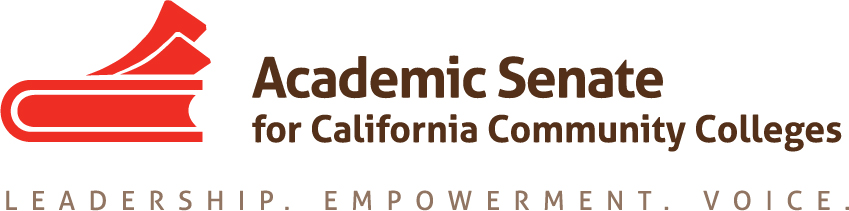 Leadership: Relationships with Faculty, Staff, and Administrators
Caron Lieber, San Diego Continuing Education
Ginni May, ASCCC Area A Representative, Sacramento City College
David Morse, Long Beach City College
Rajen Vurdien, President, Pasadena City College

Summer Part-time Faculty Leadership Institute 
DoubleTree Hilton Anaheim
August 4, 2017
Overview
General Professionalism
Relationships with Faculty Colleagues
Relationships with Supervisors—Administration and Faculty Chairs
Relationships with Staff
Dealing with Conflicts or Disagreements
Scenario 1 For Discussion
At your college and in your department, part-time faculty are not openly encouraged to attend department meetings, though they are not prohibited from doing so.  You choose to attend a department meeting at which a proposed change to your department’s core curriculum is being discussed.  During the course of the meeting, you speak up and respectfully express your opinion on the issue at hand.  One of the senior full-time faculty members of the department responds to your comments dismissively and then is heard to mutter, quietly but clearly, that part-timers should not interfere in department business.  Do you respond in any way, and, if so, how?
General Professionalism
Timeliness:  Be on time to both classes and meetings
Self-Presentation
Appropriate Dress
Hygiene
Professional Communication
Avoid Profanity
Use Collegial Language and Tone
Email Etiquette
Be Very Careful of Tone
Best Advice— DO NOT SAY ANYTHING IMPORTANT BY EMAIL.  IT CAN ALWAYS COME BACK TO HAUNT YOU.
Relationships with Faculty Colleagues
Keep a positive attitude.
Be as involved with your department and college as you can.
When you agree to do something, follow through.
If you are in a meeting, pay attention.  Put the phone and computer away.
Avoid criticizing others.
Attend department and college social functions when you can.
Unless you know the person you are speaking with very well, stay non-political in both local and boarder senses.
Relationships With Administrators
Stay Positive. Do Not Be A Complainer.
Be As Flexible As Possible In Terms Of Assignments And Work Locations.  Make Yourself Available.
Be Certain To Meet All Deadlines.
Report Any Necessary Absences.
Take Criticism Seriously But Positively.
Do Not Develop A Sense Of Entitlement.
Relationships With Staff
Show respect to everyone. If you are rude to staff, your supervisors will hear about it.
Learn names.  Be connected.  Staff members do talk to faculty and administrators.  You do not need to suck up, but treating people kindly will reap additional benefits beyond just good karma.
Different jobs, but both are important.
Dealing with Conflicts or Disagreements
If you have a legitimate problem or feel you are being treated unfairly, discuss the matter with your supervisor.  Do not sit on an issue until it gets worse.
You do not have to be a doormat. If real issues arise, you should make them known in appropriate ways.  
However, decide which issues are really worth fighting about.  You do not want to develop a reputation as a complainer, so think about the basis of your issues and be sure it is legitimate.
If you do need to raise an issue, keep it between you and your supervisor or whoever you report the issue to. Do not make the conflict public.
Scenario 2 For Discussion
You are in your seventh year teaching part-time at your college. The union contract calls for you to be evaluated in your first year and then every two years thereafter if you are rated as satisfactory, each time by a full-time member of your department.  You have been evaluated in your first, third, and fifth years and in all cases have been graded as satisfactory.  For your seventh-year evaluation, the faculty member who is chosen to evaluate you, a person whom you have never met previously, submits a “needs to improve” rating rather than satisfactory, listing several practices you have always employed as areas that need to be addressed, and recommends that you be reevaluated for progress in these areas in the following semester.
Scenario 3 For Discussion
You have worked part-time at your college for five years, and you have always taught afternoon classes, which you prefer.  For the next semester, your department chair has scheduled you for an 8 AM class.  Other part-time faculty members who have not been at the college for as long as you are assigned afternoon classes, even though you know that your department head is aware that you dislike mornings.  Do you say anything to the department chair about the schedule, and, if so, what do you say?
Scenario 4 For Discussion
You teach in a building that is not wired with smart classrooms, but the building has A media cart that can be used for projection.  On an evening that your plan to use the cart as a major aspect of your class session, you find that the closet in which the cart is kept, to which you do not have a key, is locked. You call for the custodial staff to open the closet for you. The custodian does not arrive until twenty minutes after your make the call and your class has started.  When he arrives, he complains at length about having had his regular routine interrupted to open the closet and makes several comments that you feel are insulting and disrespectful to you as a professional, some of them within the hearing of your students.  How do you react?
Thank You!
Caron Lieber: clieber@sdccd.edu
Ginni May: mayv@scc.losrios.edu
David Morse: dmorse@lbcc.edu
Rajen Vurdien: rvurdien@pasadena.edu